Setting goalsWhat would you like to achieve in life? Money can help.
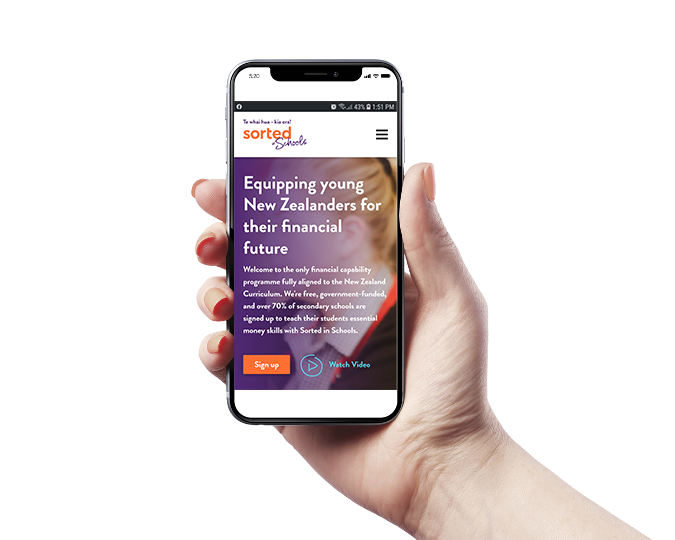 Many goals need money
Many goals in life take money to achieve.  To reach them, we need to plan how we will use our money to make sure they happen. 
Ask, “Where will I direct my money this year?” 
The aim is to improve our wellbeing and that of those we’re close to, both now and over the long term.
2
Financial goals
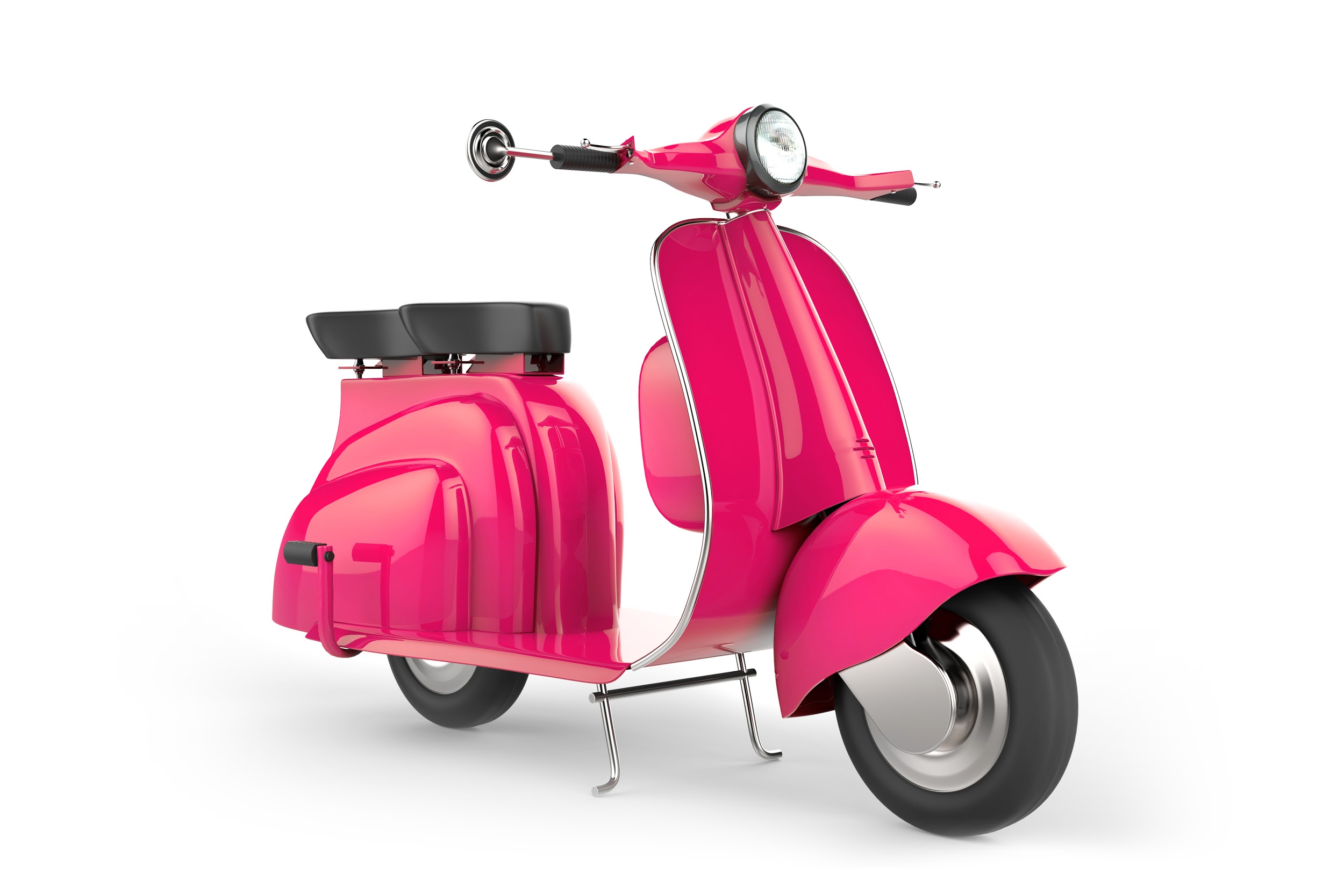 Most financial goals are focused on paying debt, saving, and investing.
They might also focus on helping family or contributing to your community.
3
Goals can be set for the short term (up to 3 years), medium term (4–9 years) or the long term (10 years plus). A short-term goal could be to save for a computer, a smartphone, or a holiday.Medium- and long-term goals can include an OE, buying a car or a house, or saving for retirement.
4
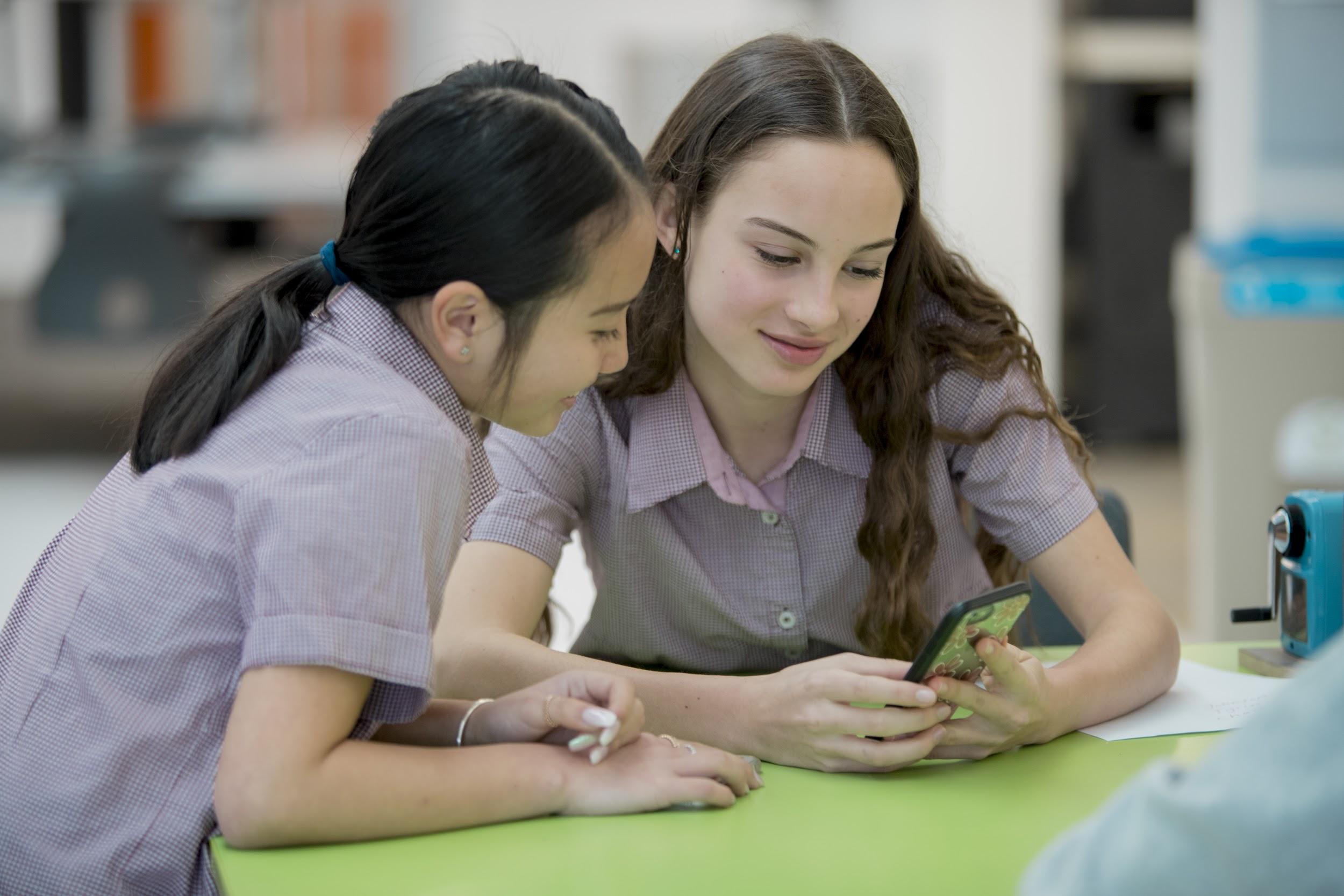 A good first goal is to set aside savings for a safety net to help when unexpected life events happen.  
Think about paying to have your car fixed when it breaks down, paying dentist bills, or bringing your pet to the vet. 
A safety net stops you from having to borrow and pay high interest rates when you need money urgently.
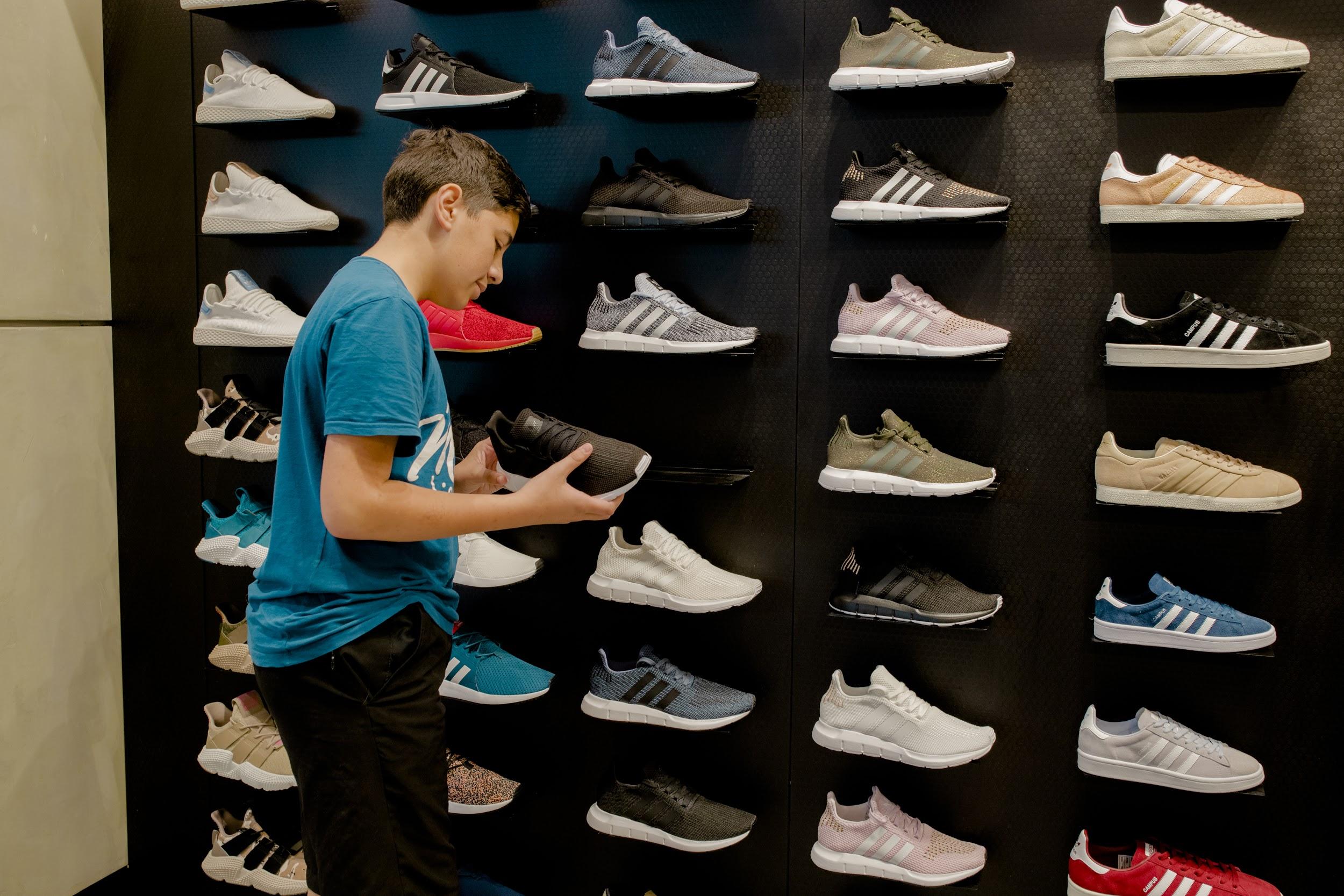 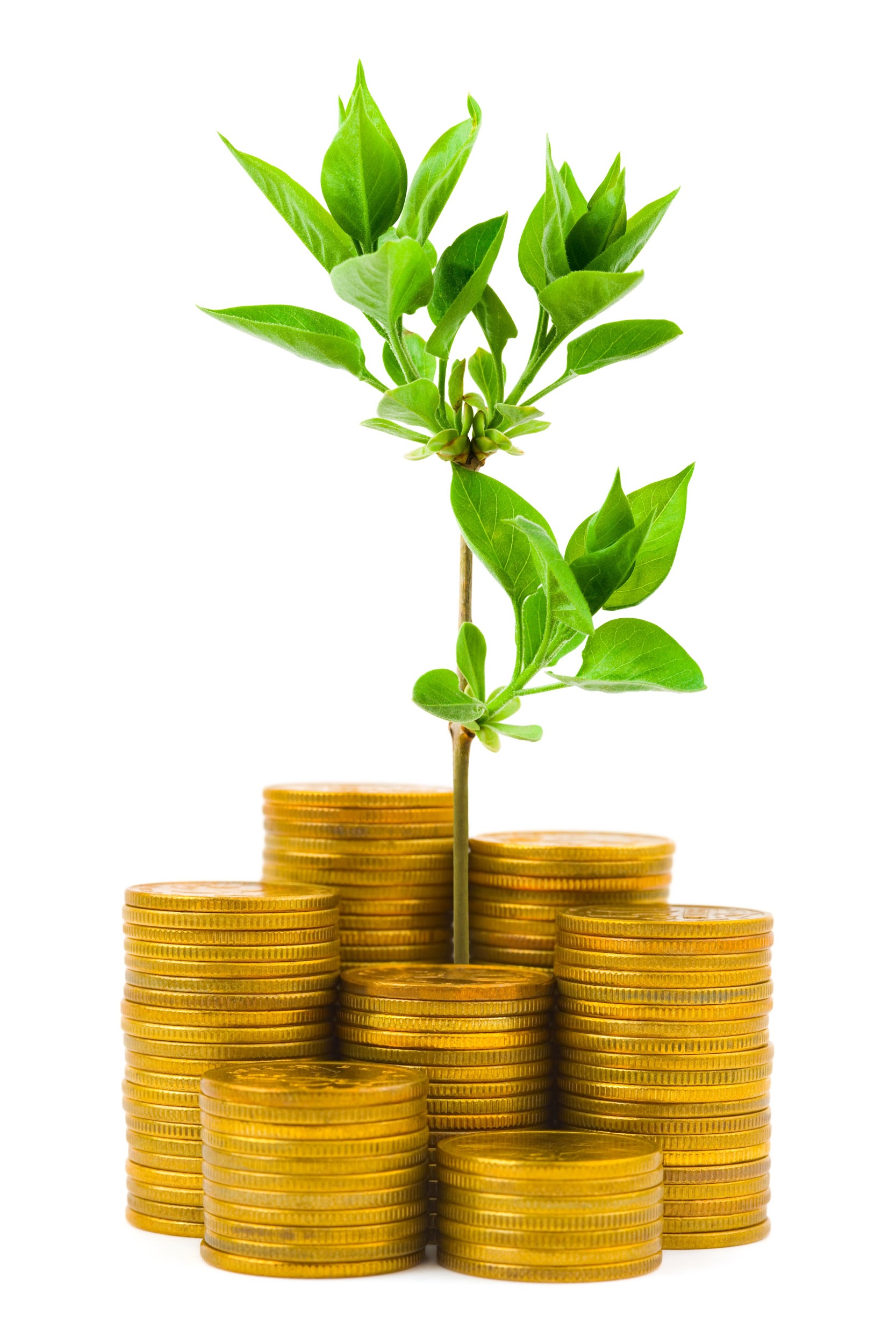 Pay off debt quickly
Financial goals are often about paying debt or saving. 
If we have high-interest debt, like credit card or hire purchase debt, the main goal should be to pay that debt off first and as soon as possible.
6
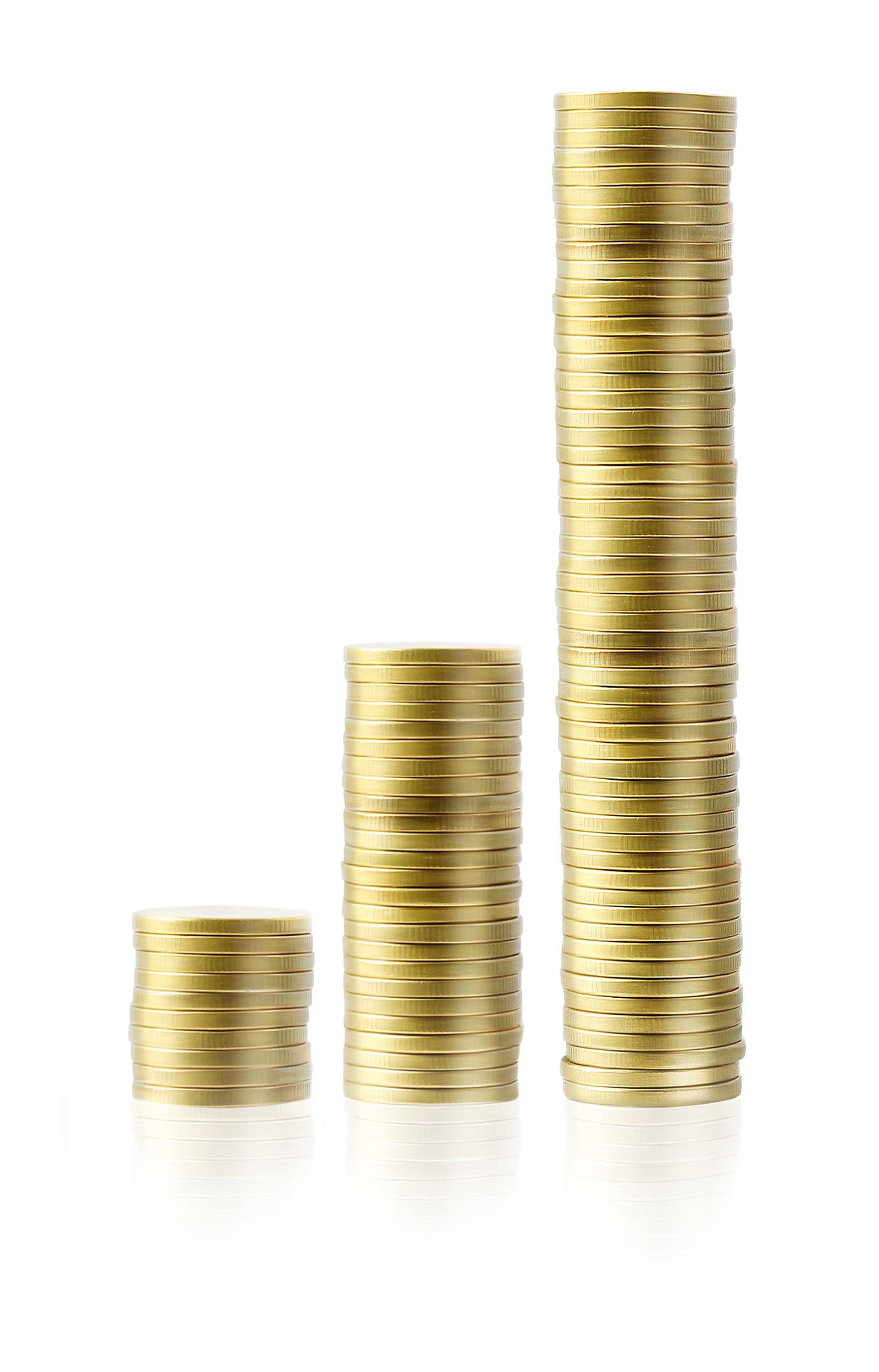 Make your goals specific and realistic, and write them down. 
Keeping each goal simple and giving it a timeframe and a dollar amount helps.
Visualise it: “I will have $x in x months for my goal of x.”
7
Before you start planning your financial goals, you need to work a few things out – which is where a budget comes in handy. A budget shows how much income you have coming in, and how many expenses you have going out. If you earn more than you spend, you have extra money to use towards your goals.
8
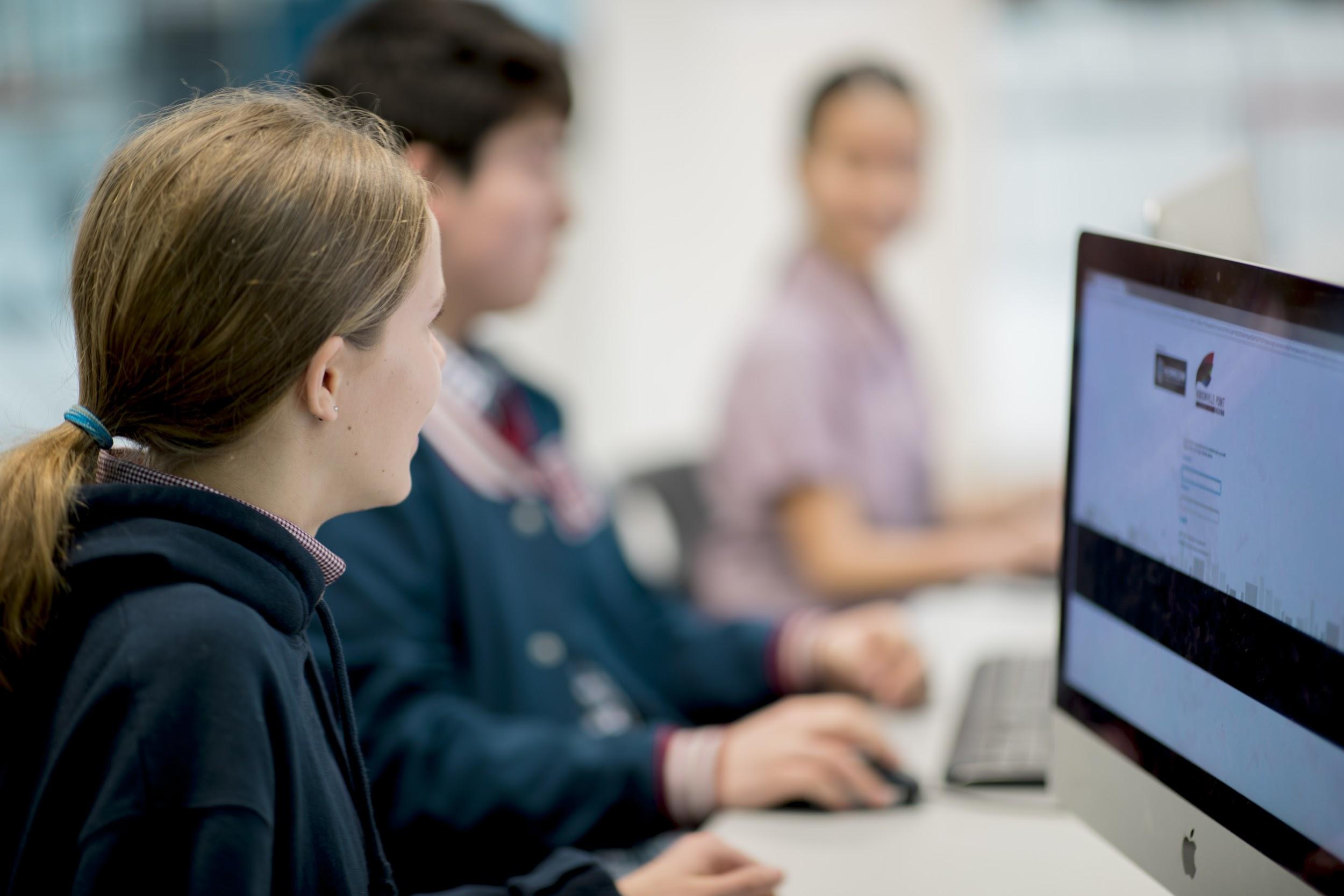 To set financial goals, you need to know how much you can afford to set aside for and flow towards your goals. 
That way you can save your safety net and pay off debt, setting goals to match the amounts you need to accomplish what you want to.
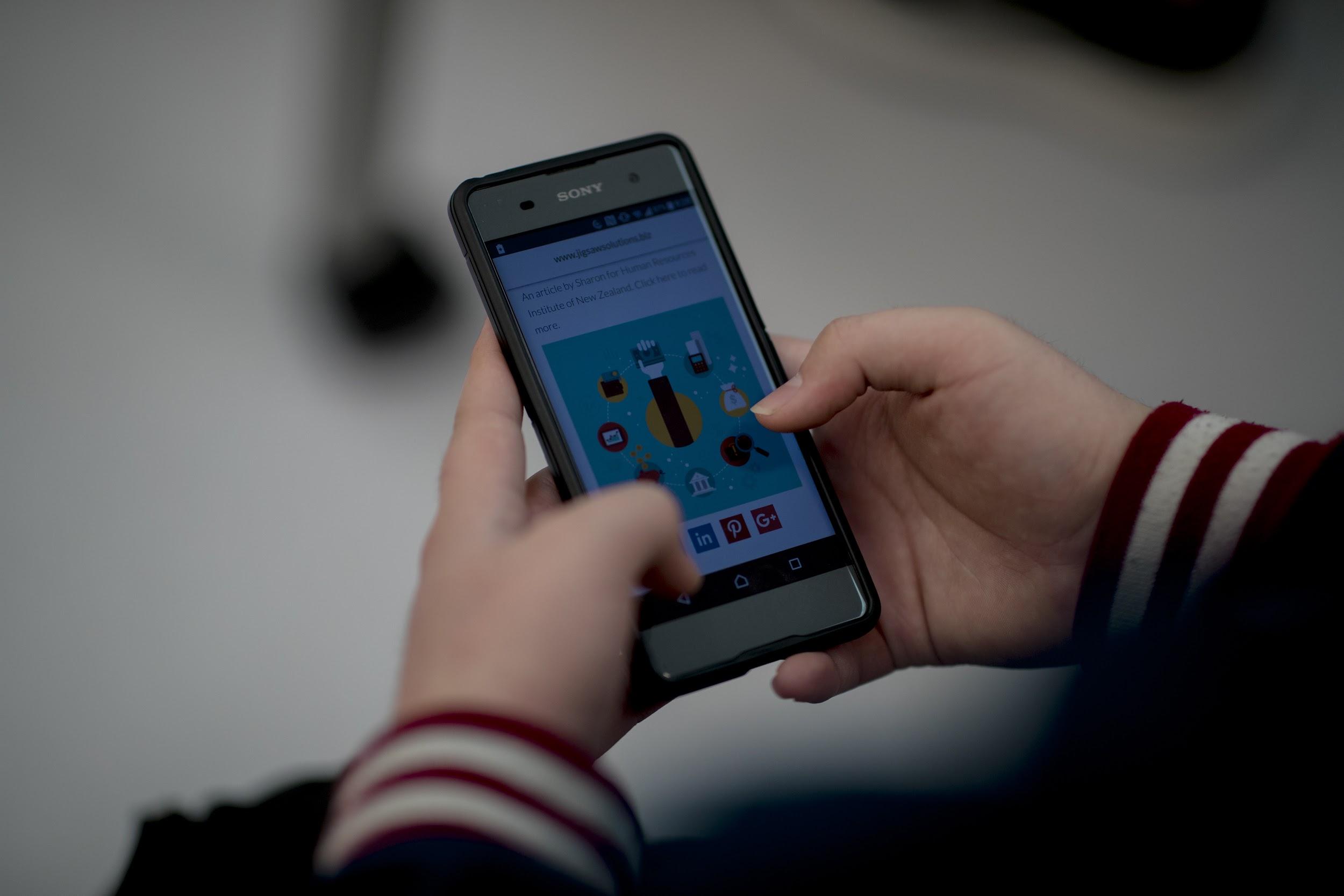 9
Review and track your goals regularly.Keep a record of how you are going. Check your bank statements regularly to track your progress.Track your spending, especially if you've set a resolution such as buying less of something each week.Share your progress with a buddy.
10
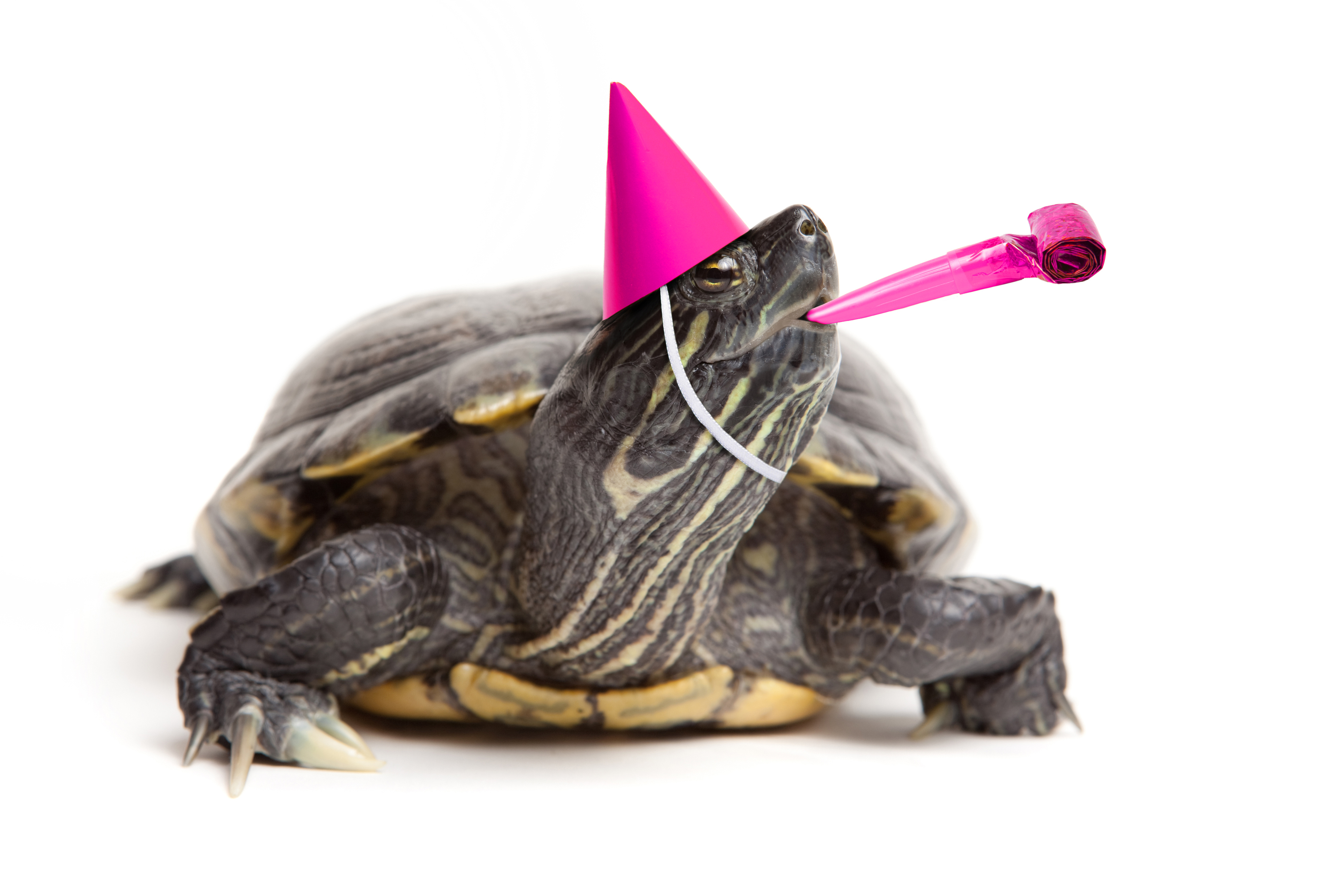 Take the time to celebrate the goals you achieve.
11
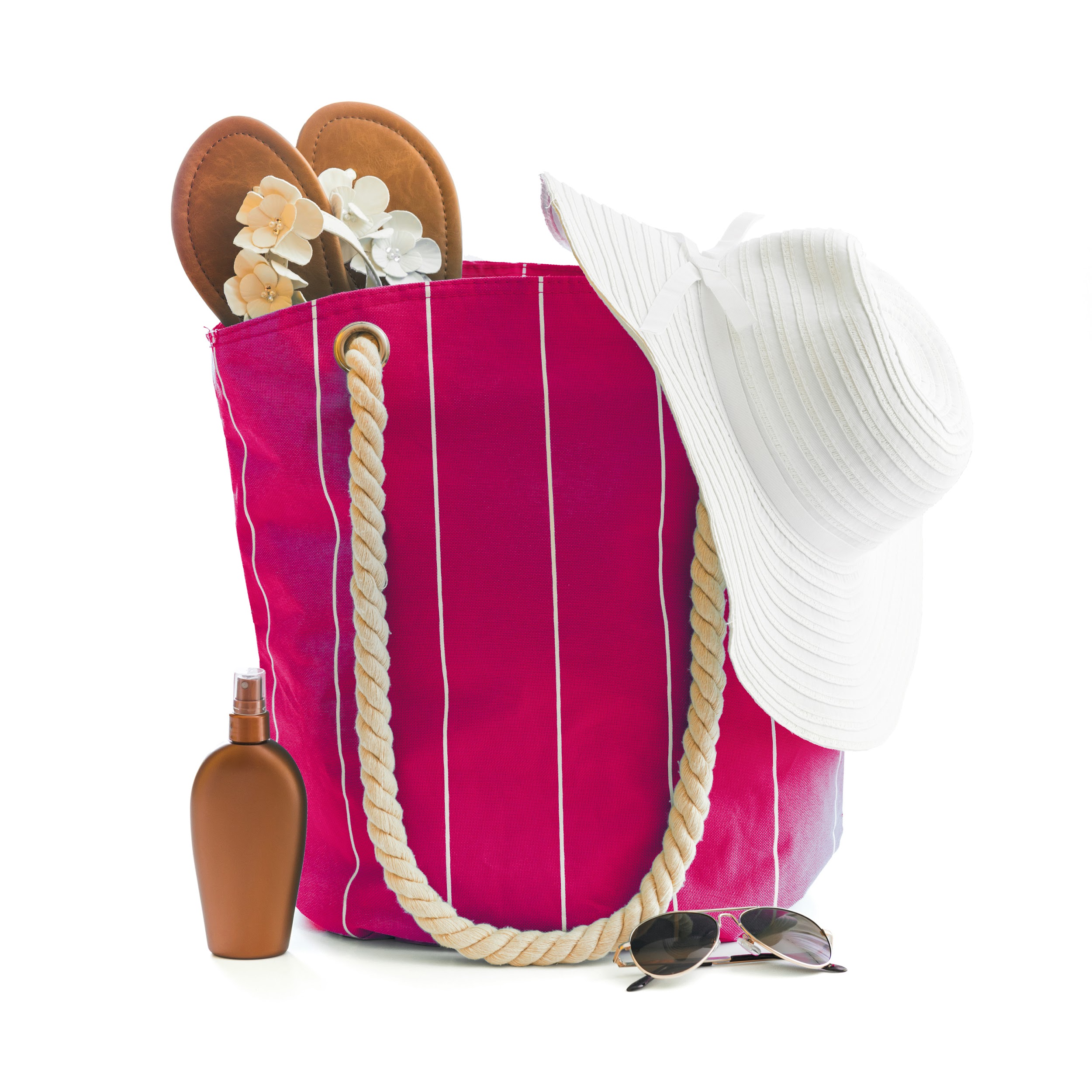 Once you’ve achieved one goal, make sure you have the next goal ready to shoot for!
12